Hivatalos fizetőeszközök az euró bevezetése előtt
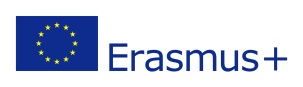 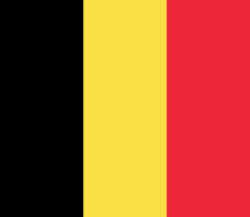 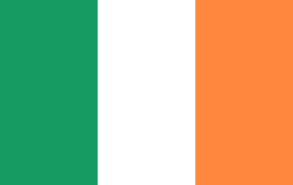 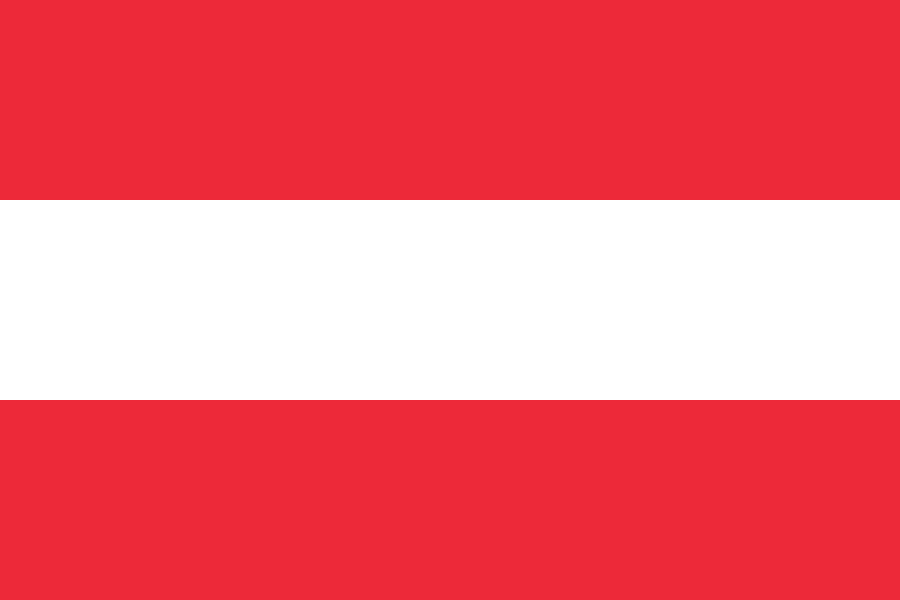 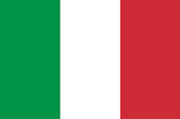 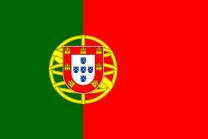 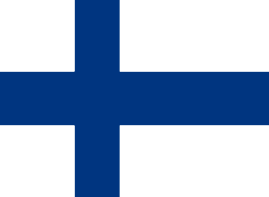 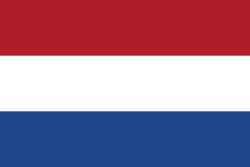 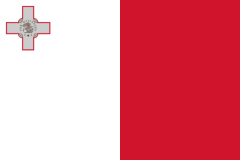 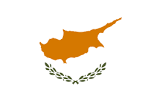 Azok az országok, melyek saját fizetőeszközeiketeuróra váltották:
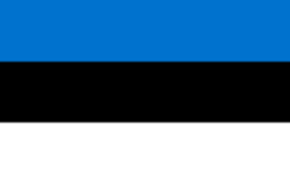 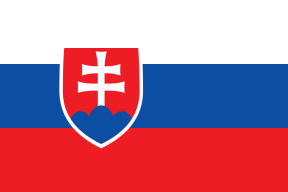 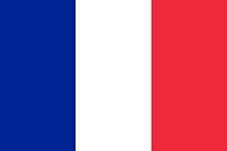 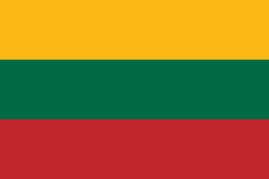 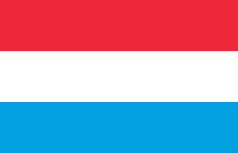 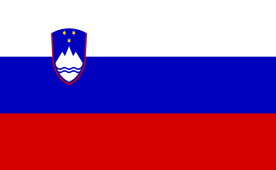 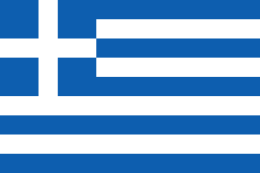 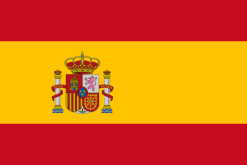 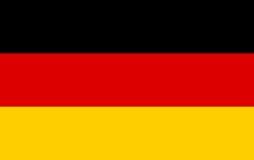 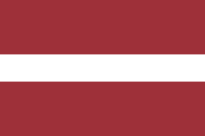 Olaszország
1862: 	hivatalos fizetőeszköze az olasz líra

2002-ben váltotta le az euró
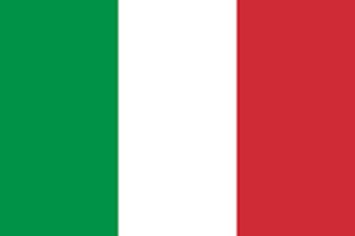 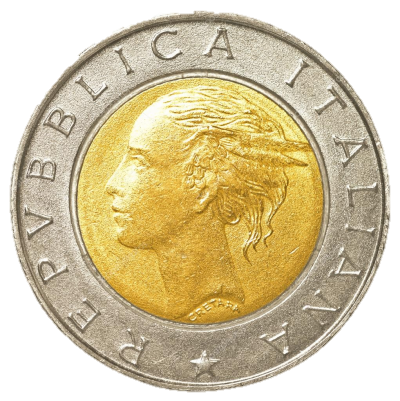 Görögország
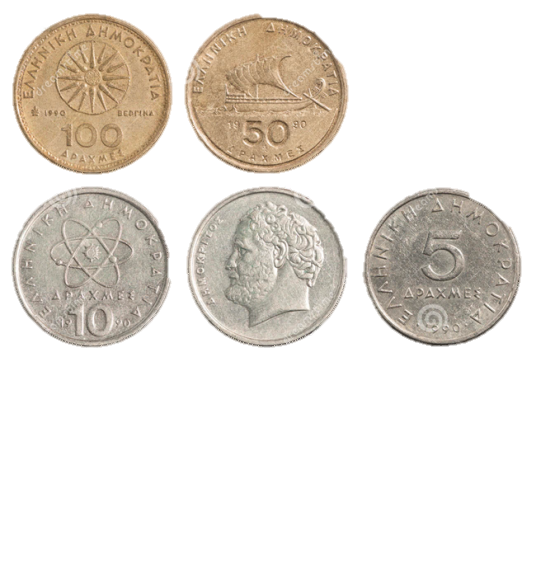 1832: 	hivatalos fizetőeszköze agörög drachma

2002-ben váltotta fel az euró
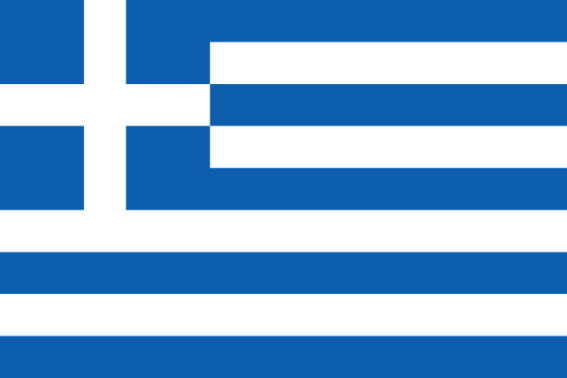 Portugália
1989: 	hivatalos fizetőeszköze aportugál escudo

2002-ben váltotta le az euró
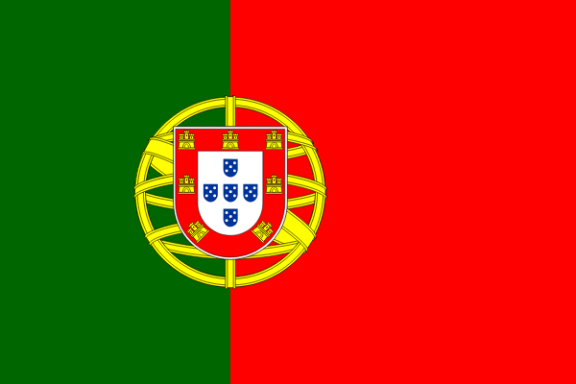 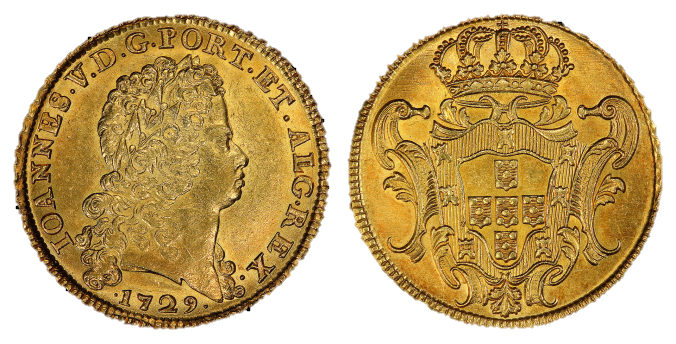 Málta
1973: 	hivatalos fizetőeszköze azmáltai líra

2008-ban cserélték euróra
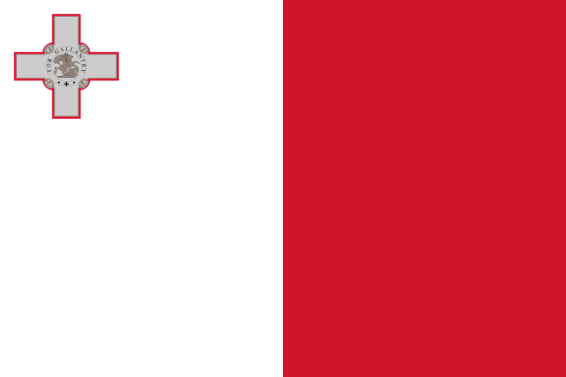 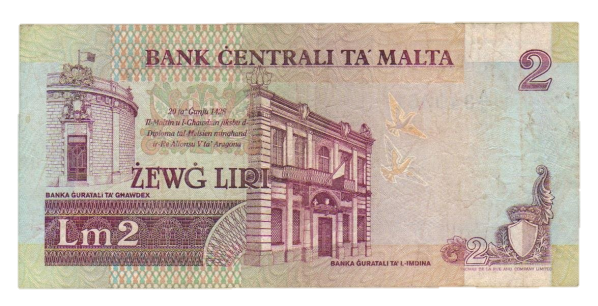 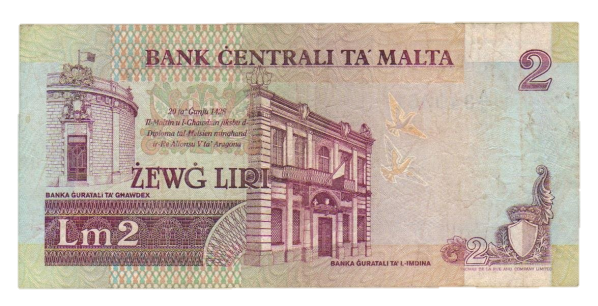 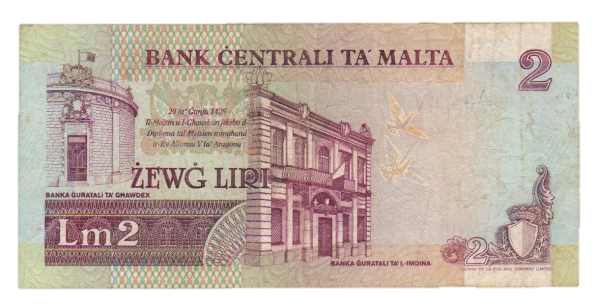 Ausztria
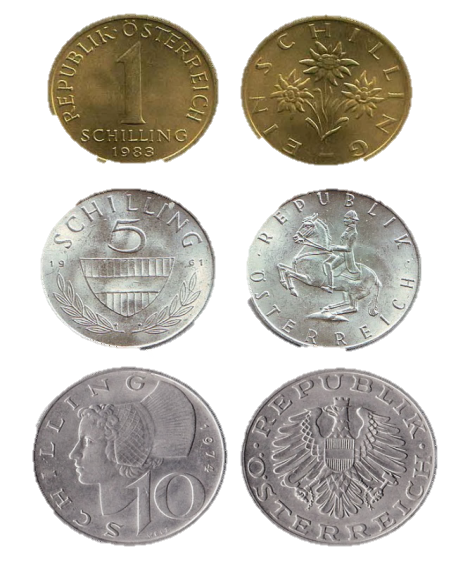 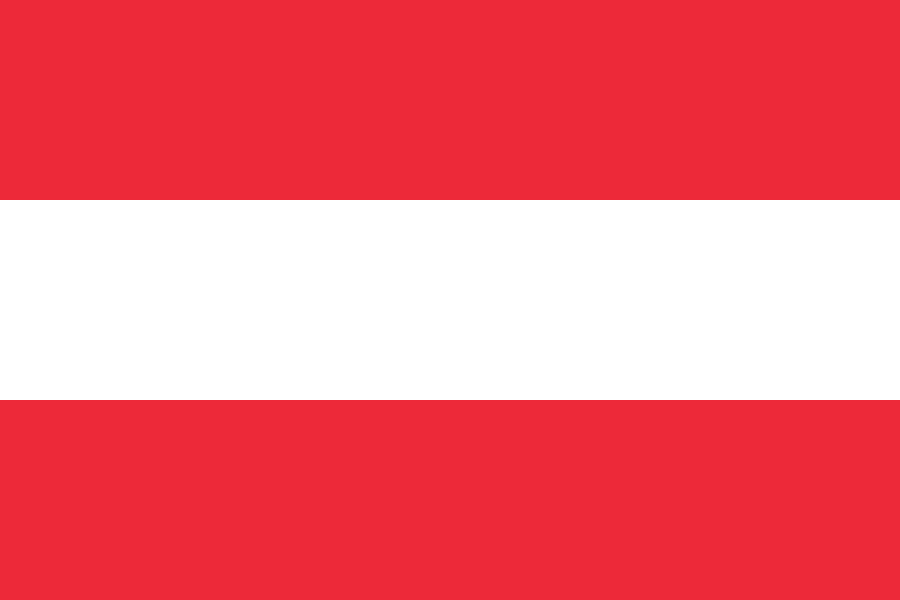 1924: 	hivatalos fizetőeszköze az osztrák schilling

2002-ben váltotta le az euró
Belgium
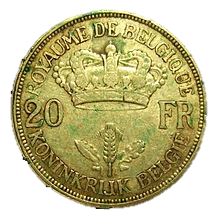 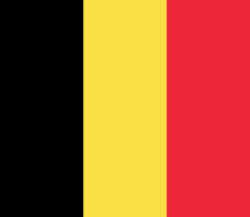 1832: 	hivatalos fizetőeszköze abelga frank

2002-ben váltotta fel az euró
Ciprus
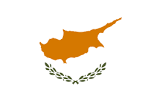 1879: 	hivatalos fizetőeszköze a ciprusi font


2008-ban váltotta le az euró
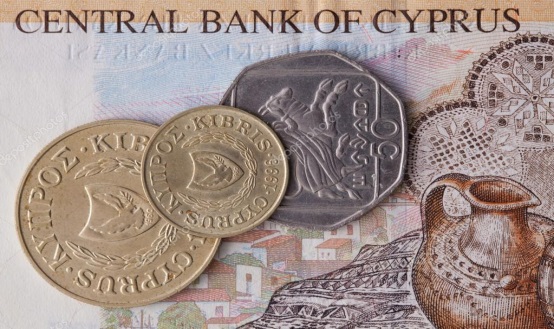 Észtország
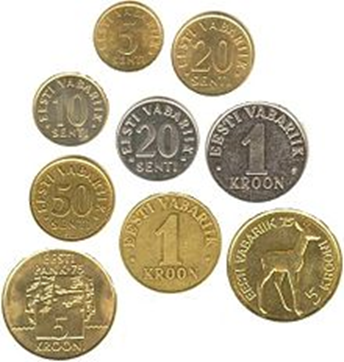 1992: 	hivatalos fizetőeszköze a(második) észt korona

2011-ben váltotta fel az euró
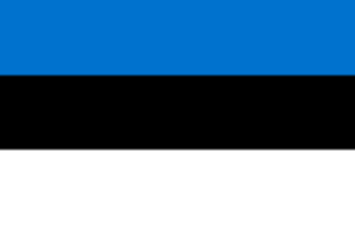 Finnország
1860: 	hivatalos fizetőeszköze a finn márka

2002-ben váltotta le az euró
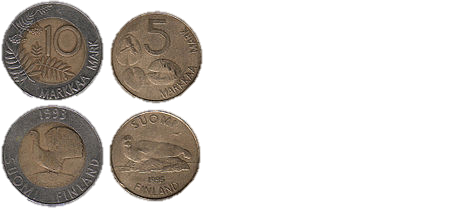 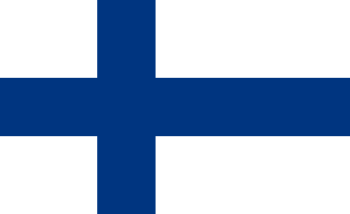 Franciaország
1999: 	hivatalos fizetőeszköze afrancia frank

2002-ben váltotta fel az euró
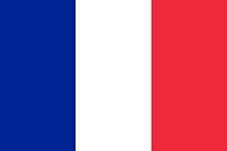 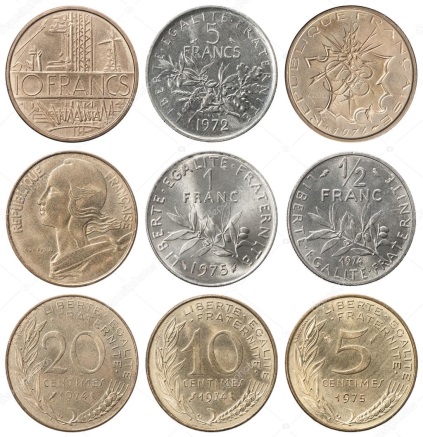 Hollandia
17. század: hivatalos fizetőeszköze a holland forint

2002-ben váltotta fel az euró
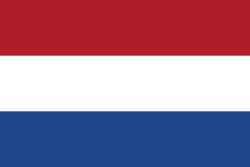 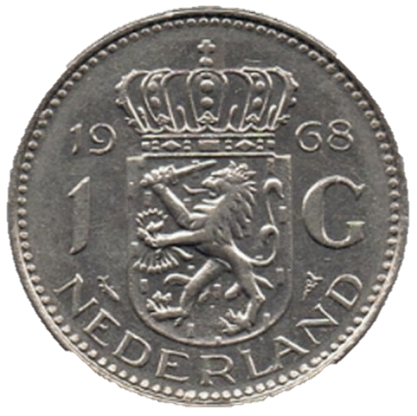 Írország
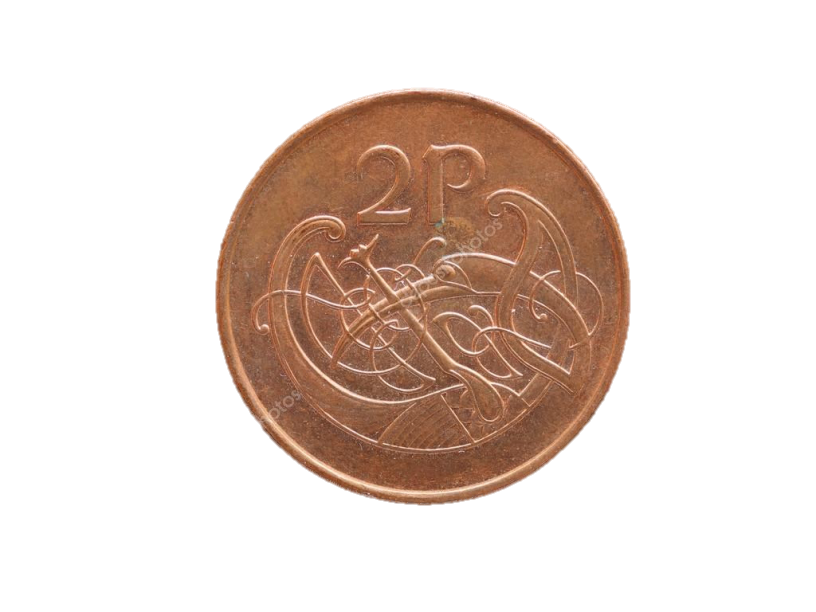 1987: 	hivatalos fizetőeszköze azír font

2002-ben váltotta fel az euró
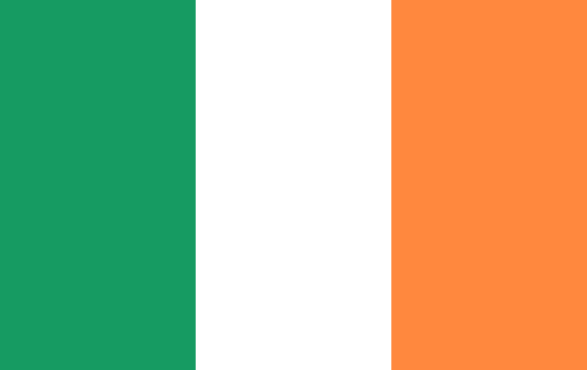 Lettország
2007: hivatalos fizetőeszköze a lett lat

2014-ben váltotta fel az euró
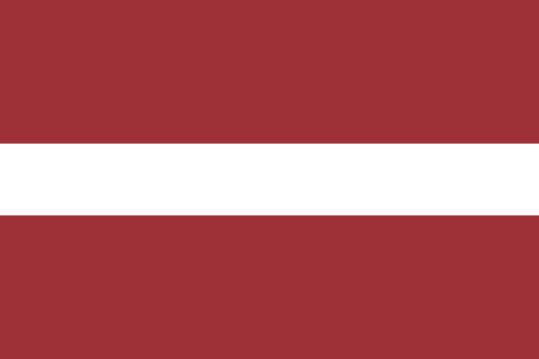 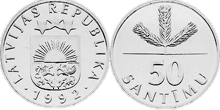 Litvánia
2007: 	hivatalos fizetőeszköze azlitván litas

2015-ben lépett helyébe az euró
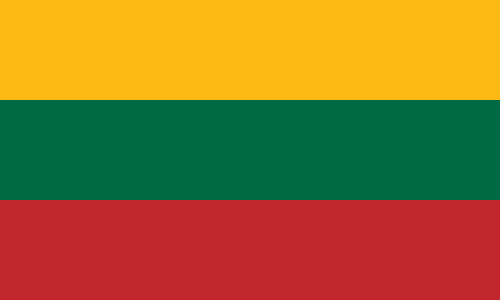 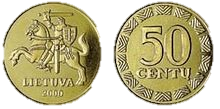 Luxemburg
1998:	hivatalos fizetőeszköze a luxemburgi frank

2001-ben váltotta fel az euró
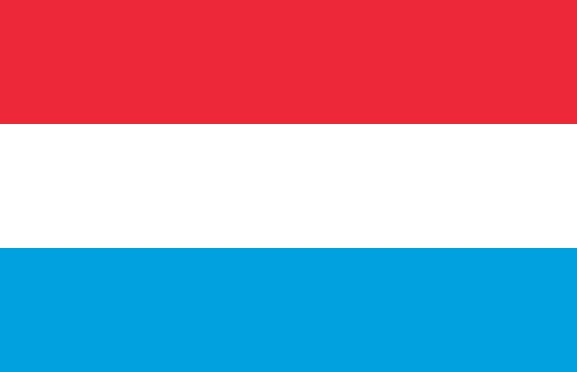 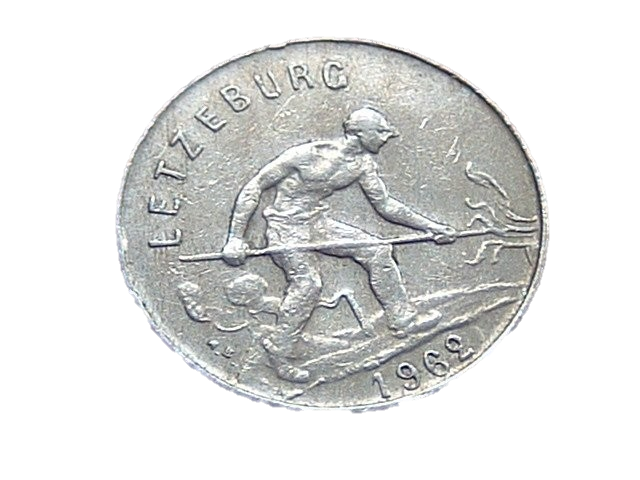 Németország
1956: 	hivatalos fizetőeszköze aznémet márka

2002-ben lépett helyébe az euró
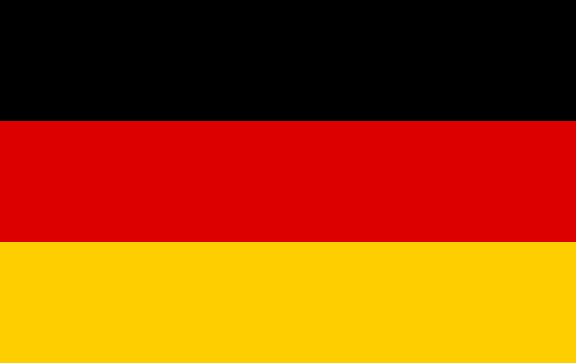 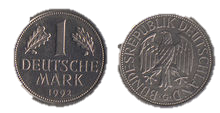 Szlovénia
1998: hivatalos fizetőeszköze a szlovén tolár

2007-ben váltotta fel az euró
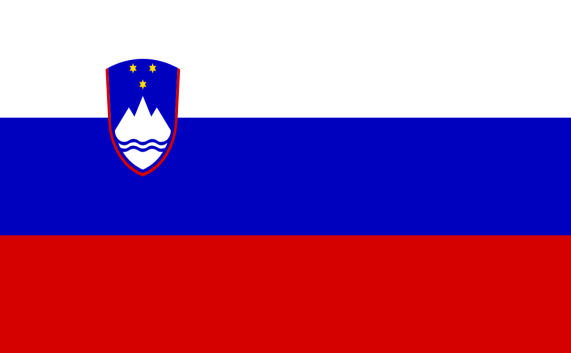 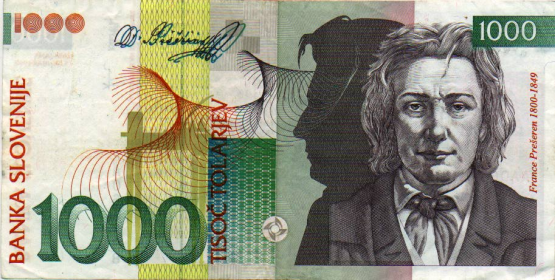 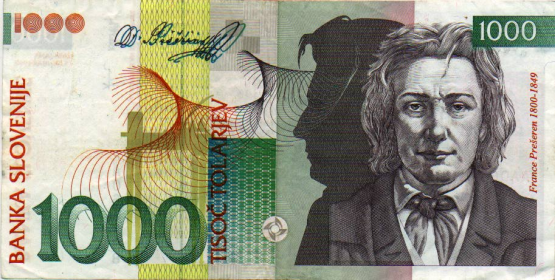 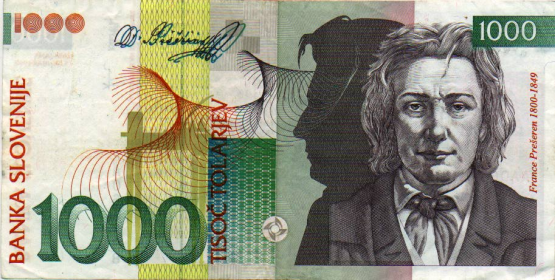 Spanyolország
1973: 	hivatalos fizetőeszköze azspanyol peseta

2002-ben lépett helyébe az euró
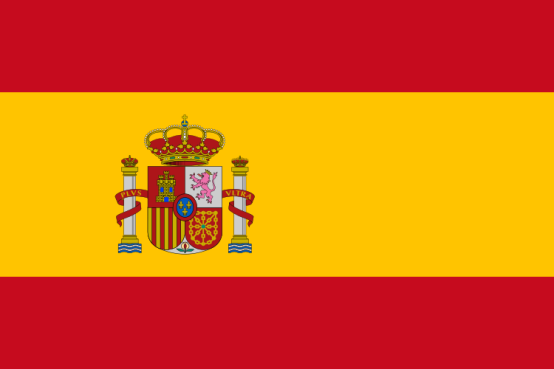 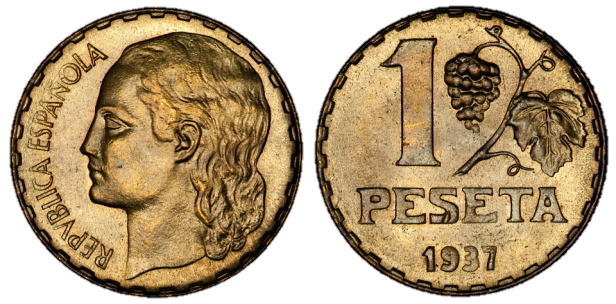 Szlovákia
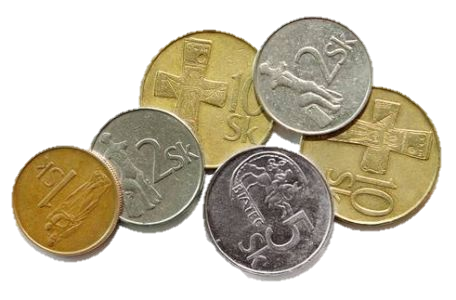 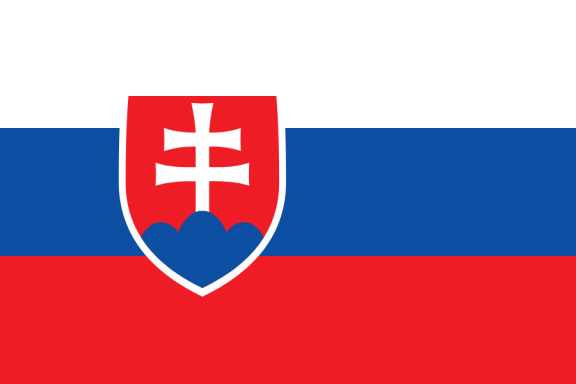 1997: hivatalos fizetőeszköze a szlovák korona

2009-ben váltotta fel az euró
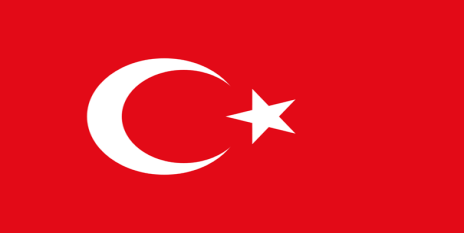 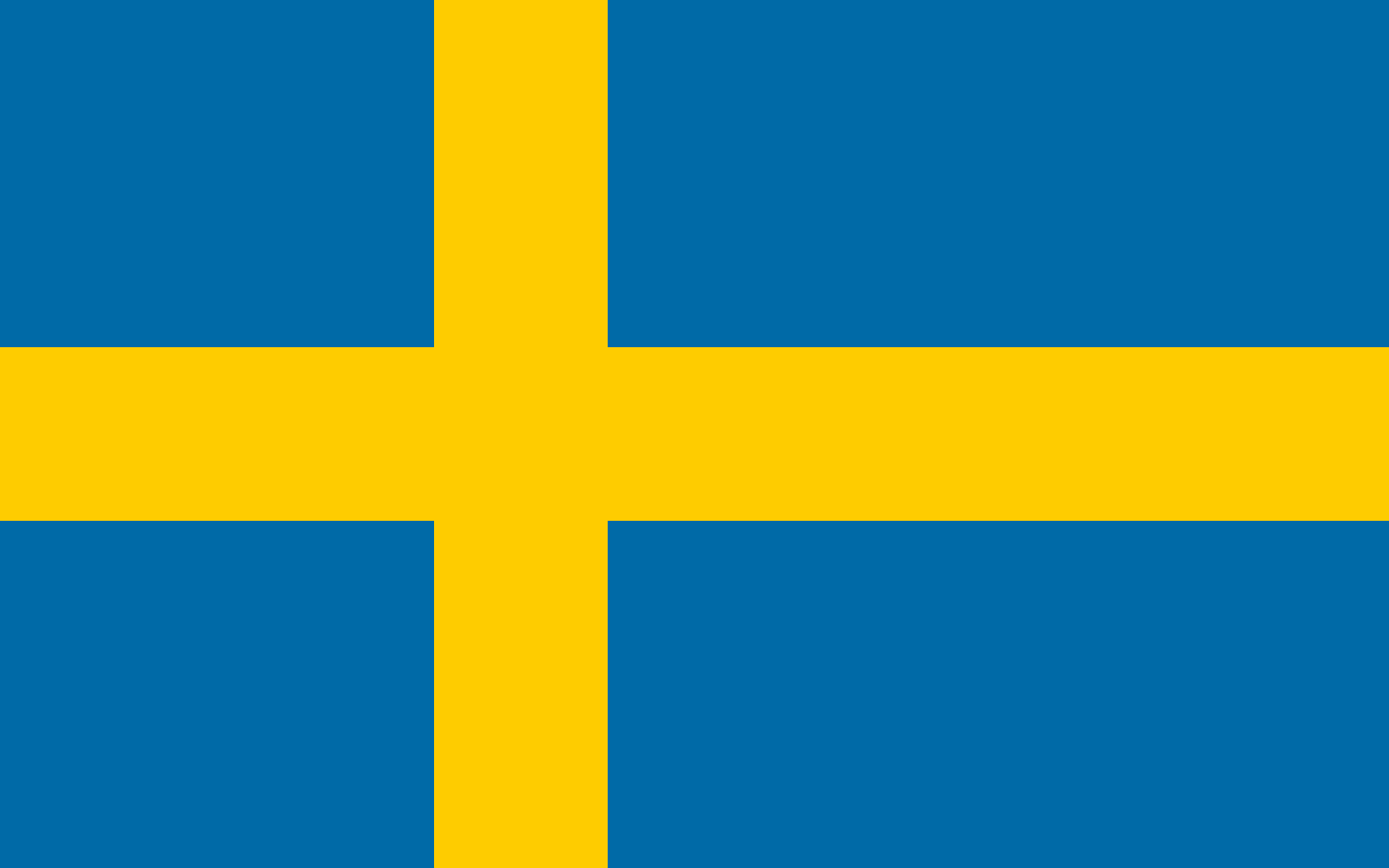 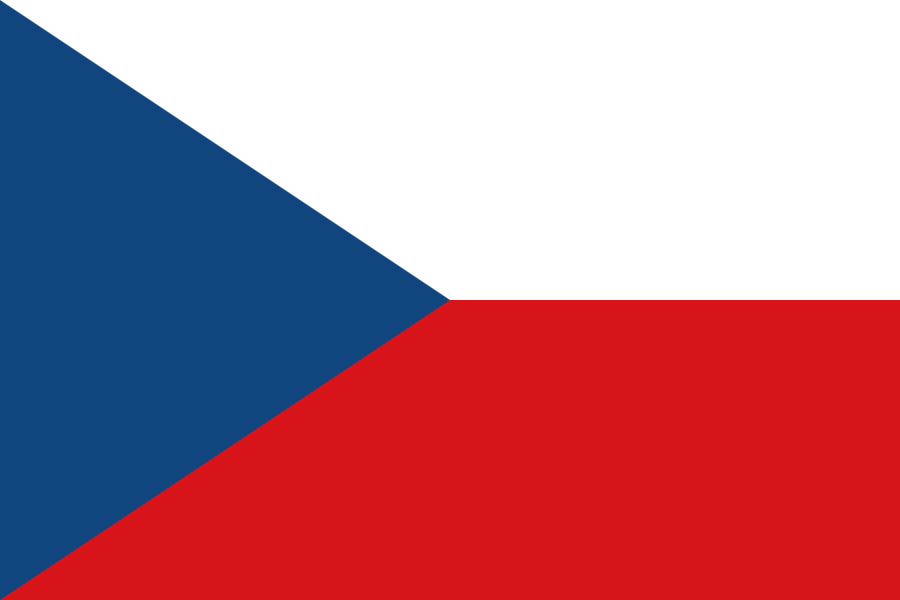 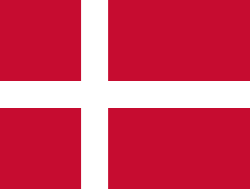 Azok az országok, amelyek továbbra is a saját pénznemüket használják
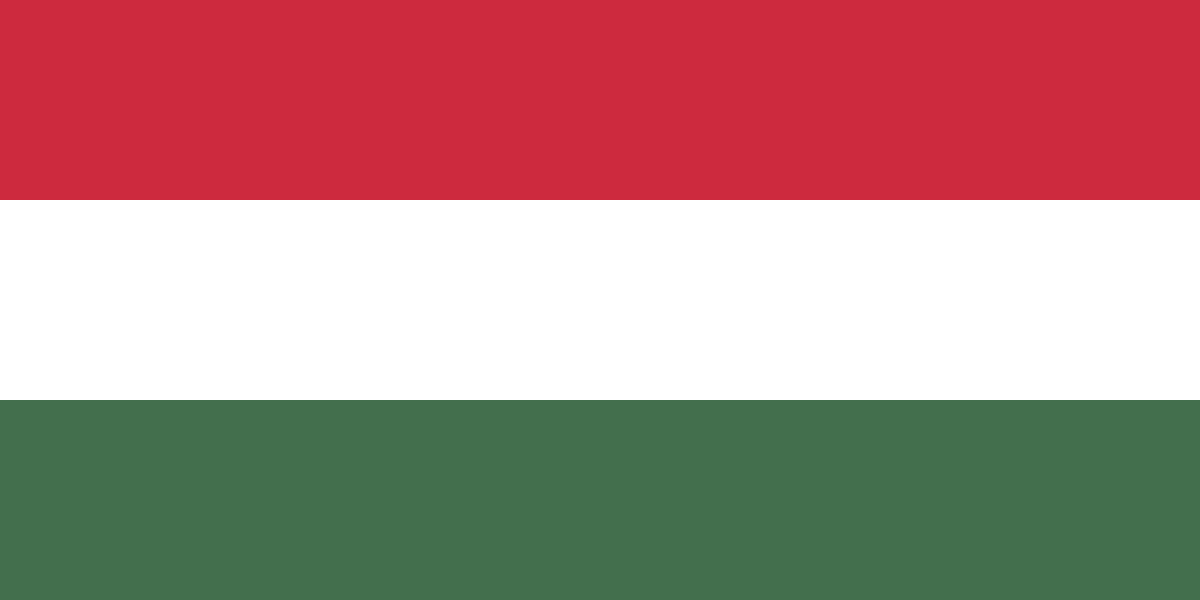 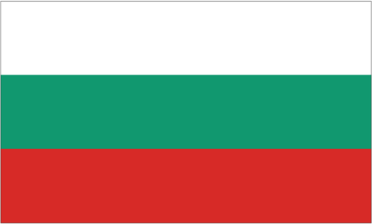 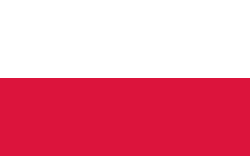 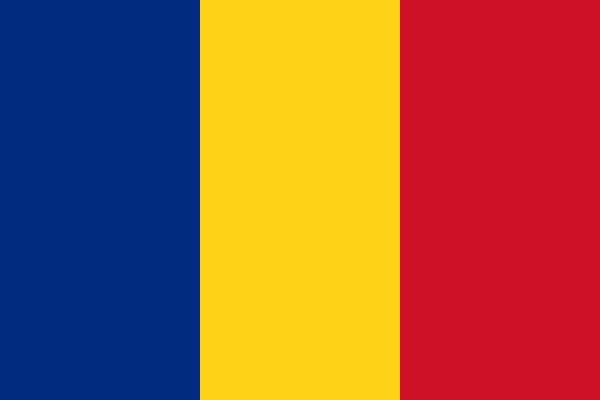 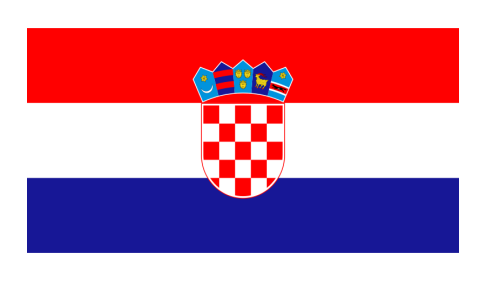 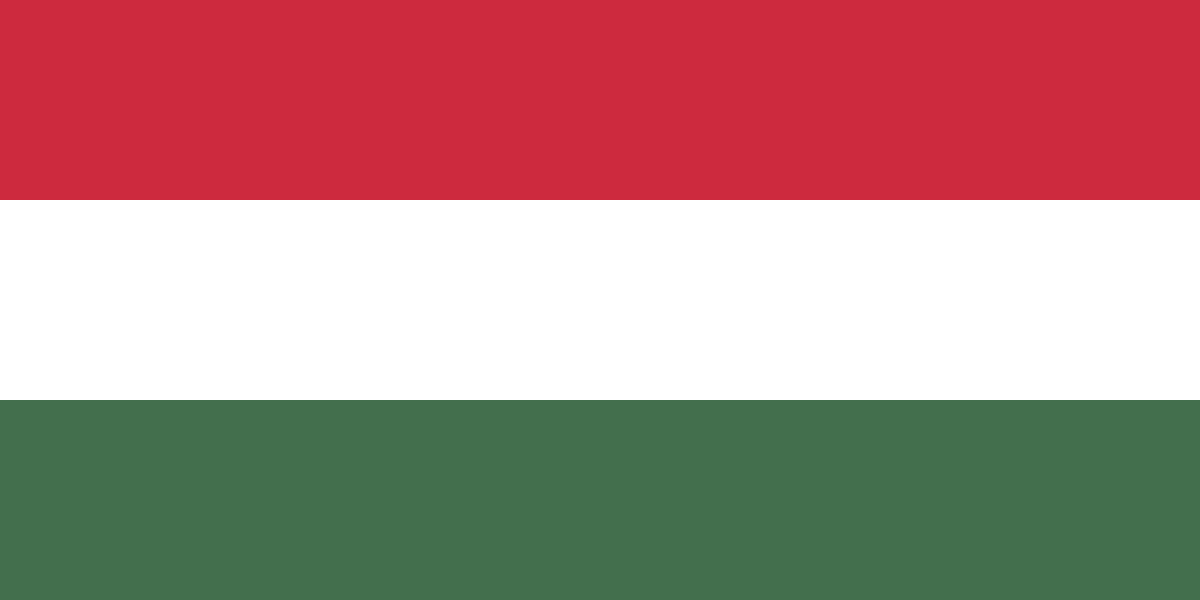 Magyarország
Hivatalos pénzneme: magyar forint
A magyar forint 1946. augusztus 1. óta Magyarország hivatalos fizetőeszköze.

			jele: Ft, ISO-kódja: HUF
			2008. február 						26-a óta a forint 					szabadon lebeg 					rugalmas 						árfolyamrendszerben.
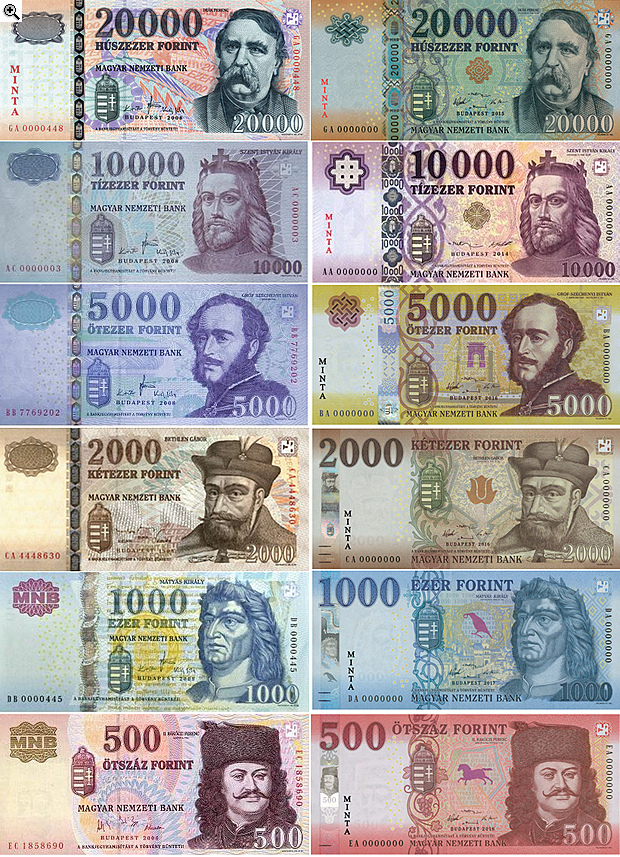 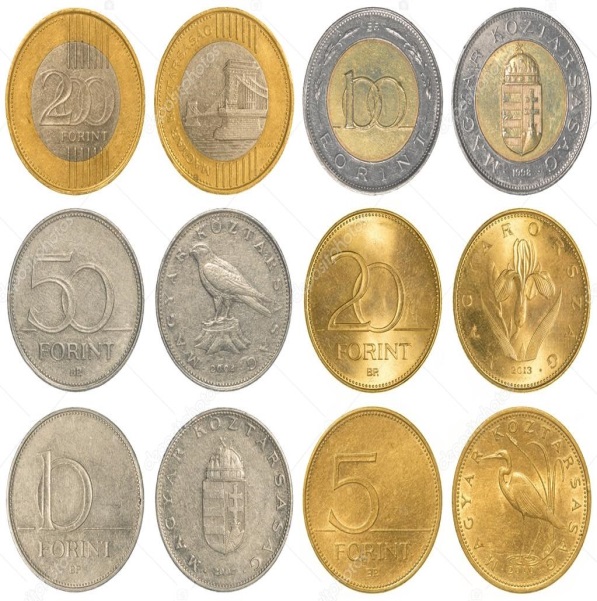 Lengyelország
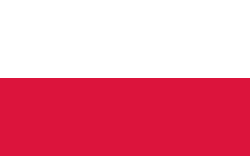 Hivatalos pénzneme: lengyel zloty
A lengyel złoty Lengyelország jelenlegi hivatalos pénzneme. 1995. január 1-jén vezették be az új złotyt.
			jele: zł, ISO-kódja: PLN
			 A złoty szó lengyelül 					aranyból valót						jelent, így a pénznév a 				gulden megfelelőjének 				tekinthető.
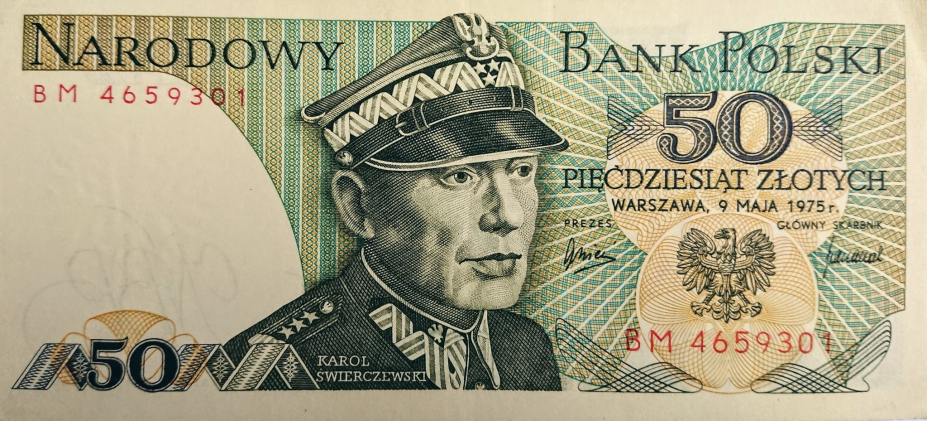 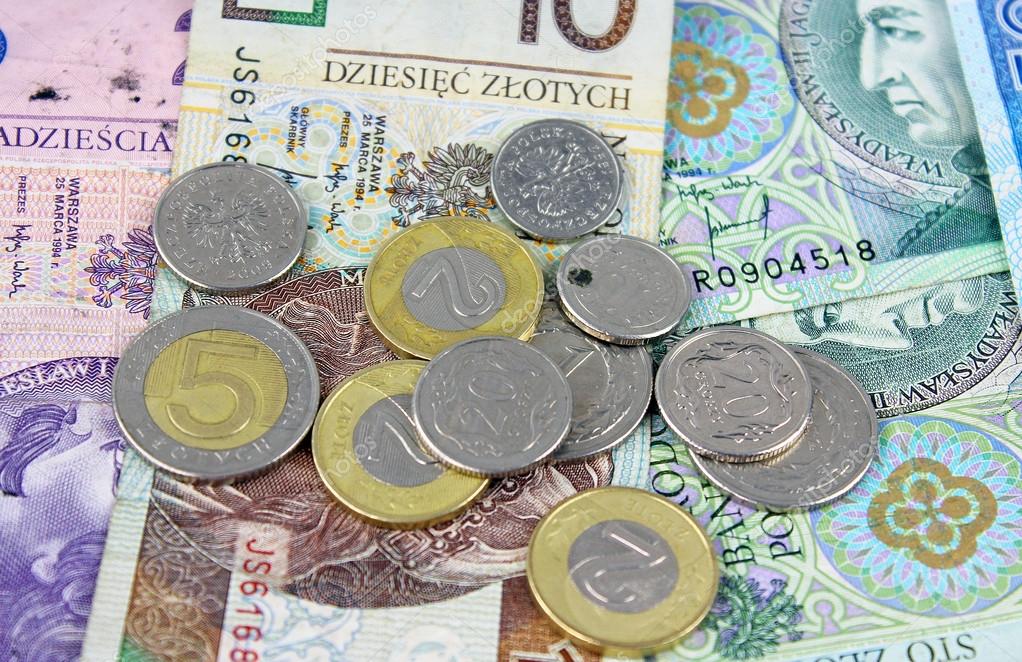 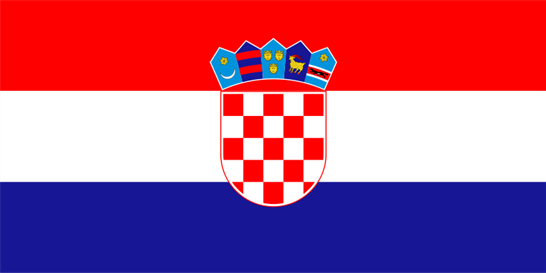 Horvátország
Hivatalos pénzneme: horvát kuna
A horvát kuna Horvátország jelenlegi hivatalos pénzneme. Váltópénze a lipa. A jelenlegi kunát 1994 júniusában vezették be.
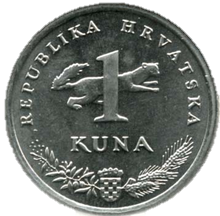 Jele: kn, ISO kódja: HRK

A kuna szó jelentése horvátulnyest,pénznévvé azért vált,mert a középkorban a nyestbőrtfizetőeszközként használták
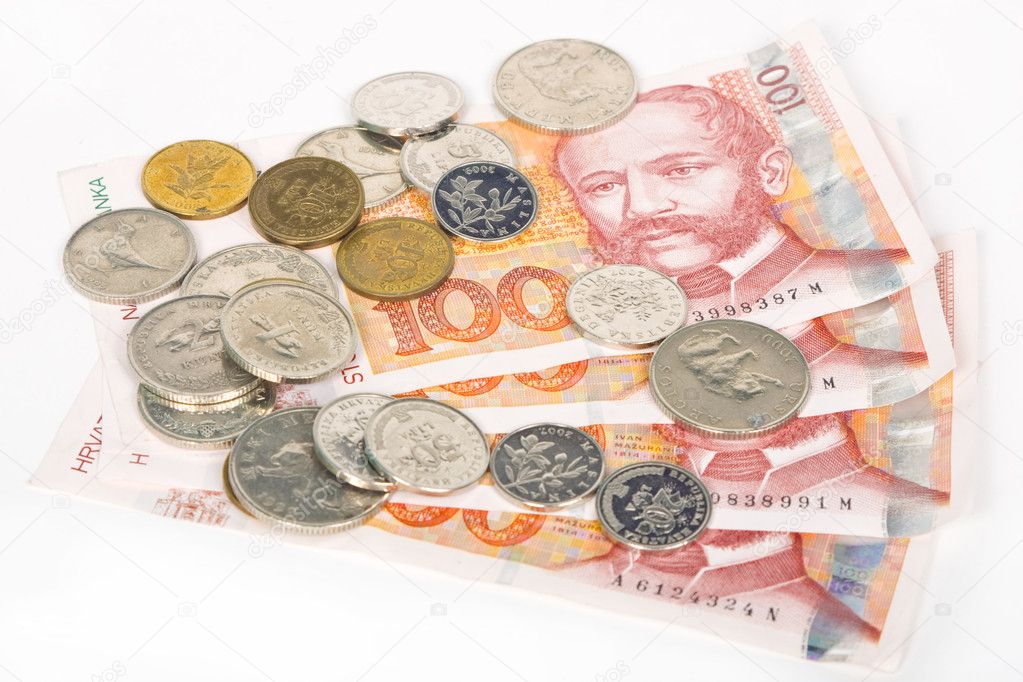 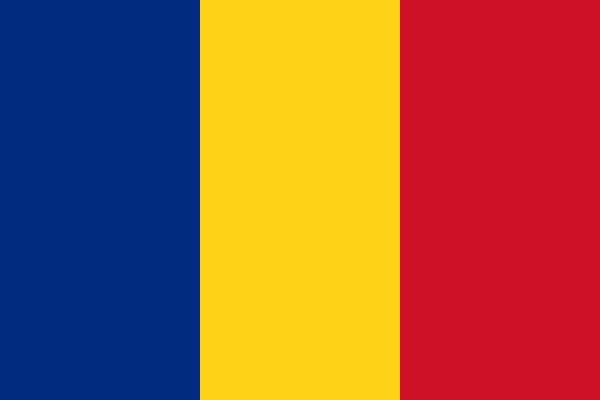 Románia
Hivatalos pénzneme: román lej
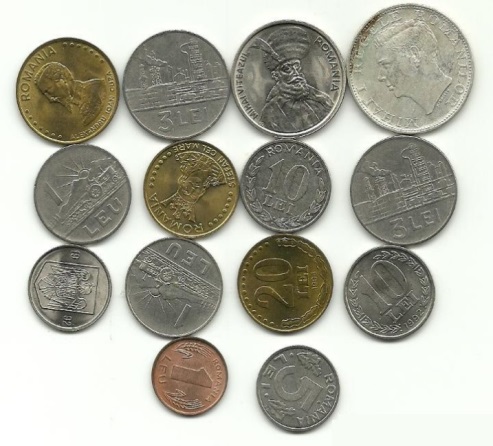 A román lej Románia hivatalos fizetőeszköze 1867. április 22. óta.
Jele: lei, ISO kódja: RON

Váltópénze a bani. A leu szó románul oroszlánt jelent, míg a ban szó románul pénzt jelent.
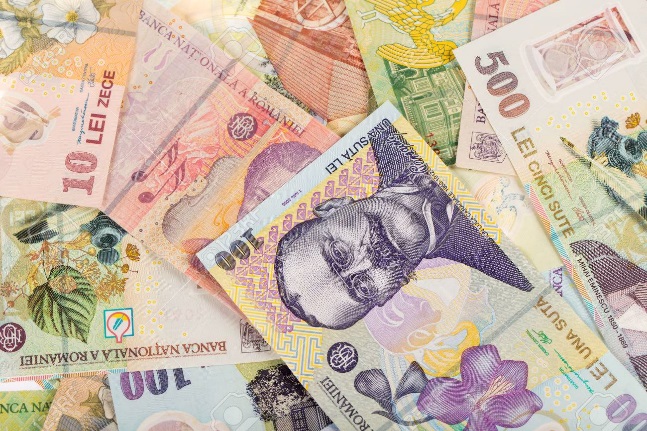 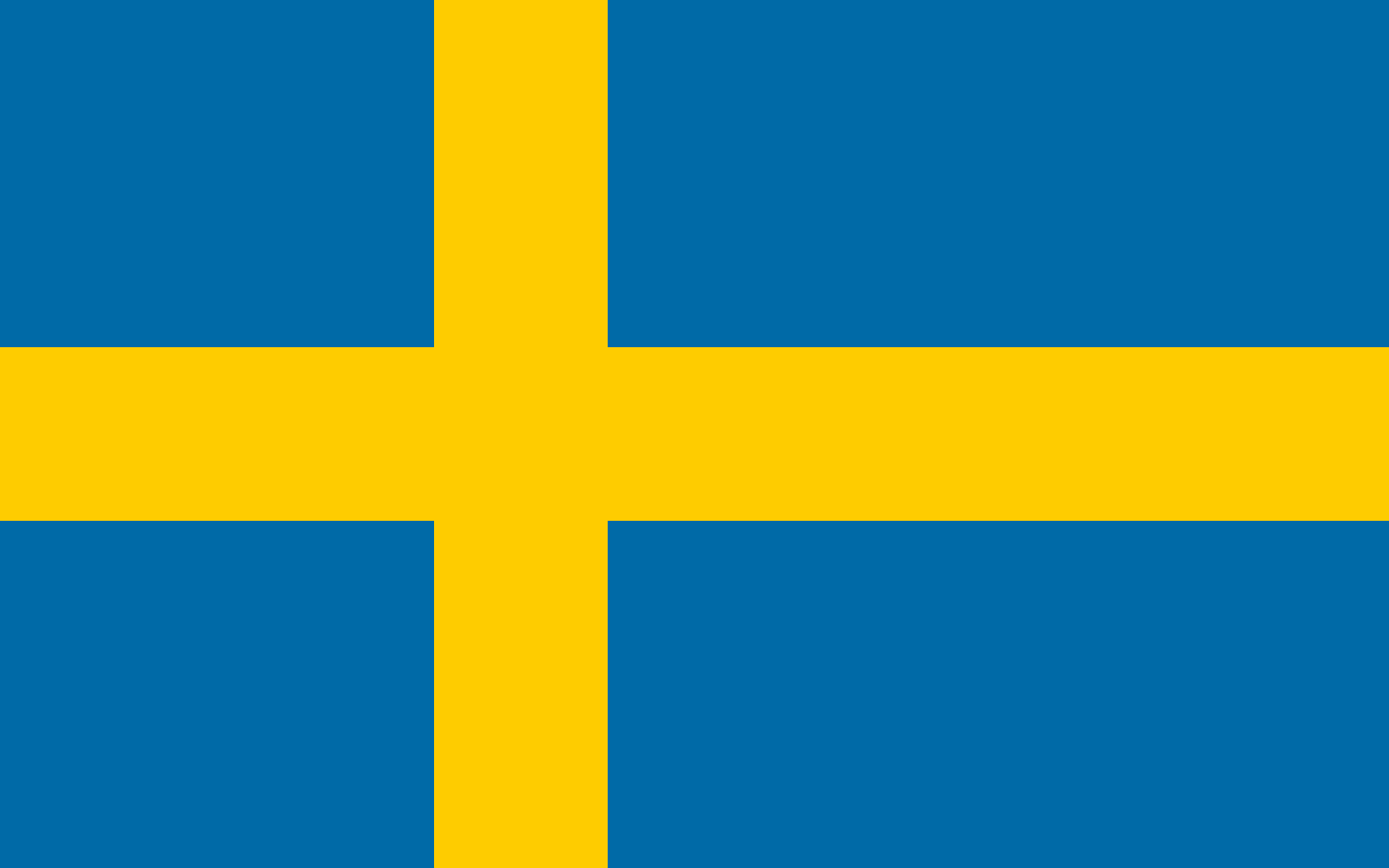 Svédország
Hivatalos pénzneme: svéd korona
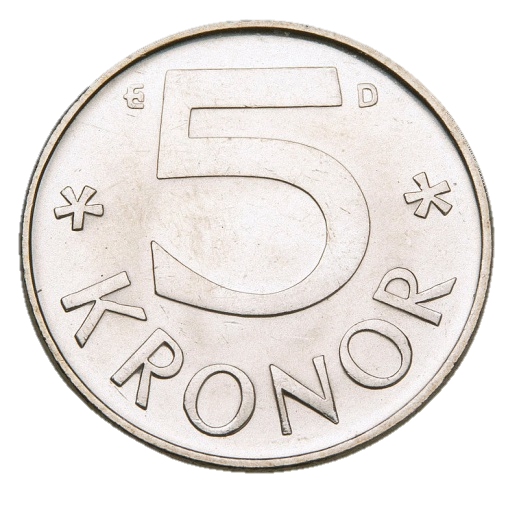 A svéd korona 1873-ban lépett a korábbi svéd fizetőeszköz helyébe.
Jele: kr, ISO kódja: SEK

A korona 1873-ban, a Skandináv Monetáris Unió létrehozásával lépett 1:1arányban a korábbi svéd fizetőeszköz, a riksdaler riksmynt helyébe.
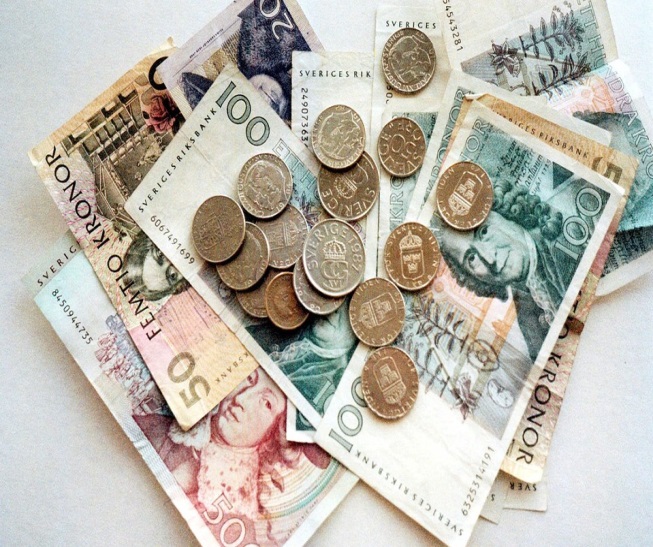 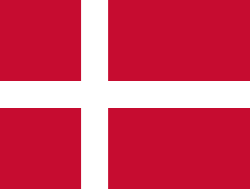 Dánia
Hivatalos pénzneme: dán korona
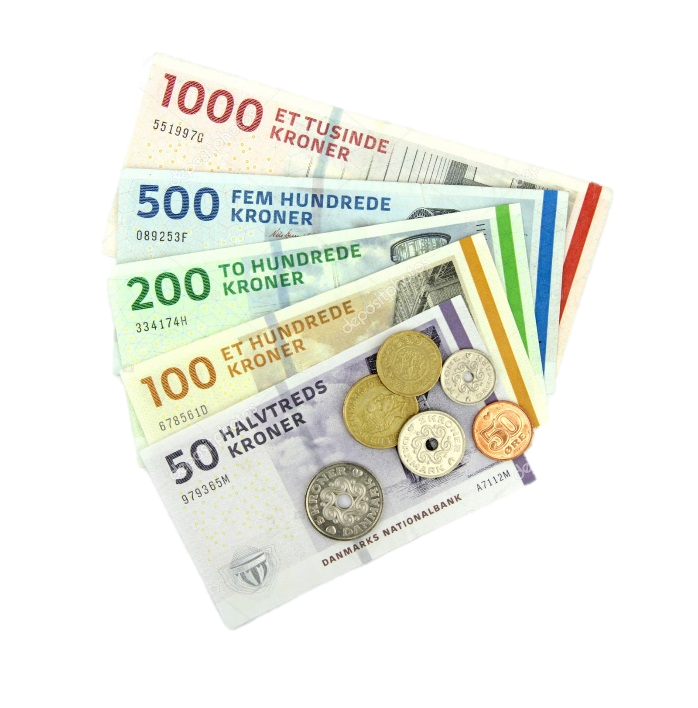 A koronát 1873-ban vezették be (a korábbi rigsdalert, birodalmi tallért váltotta fel 2:1 arányban), a Skandináv Monetáris Unió részeként.
Jele: kr, ISO kódja: DKK

A korona 1873-ban, a Skandináv Monetáris Unió létrehozásával lépett 1:1arányban a korábbi svéd fizetőeszköz, a riksdaler riksmynt helyébe.
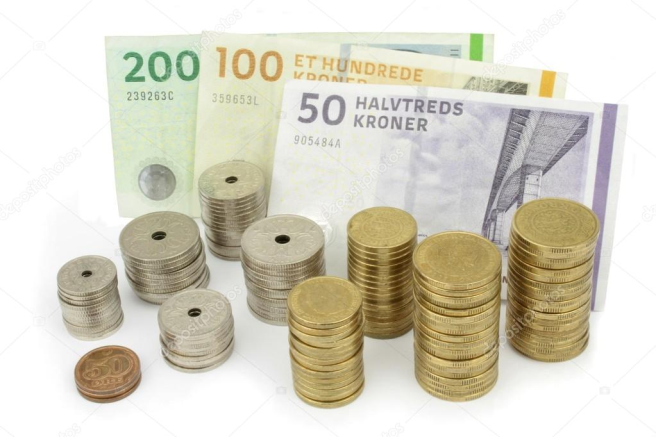 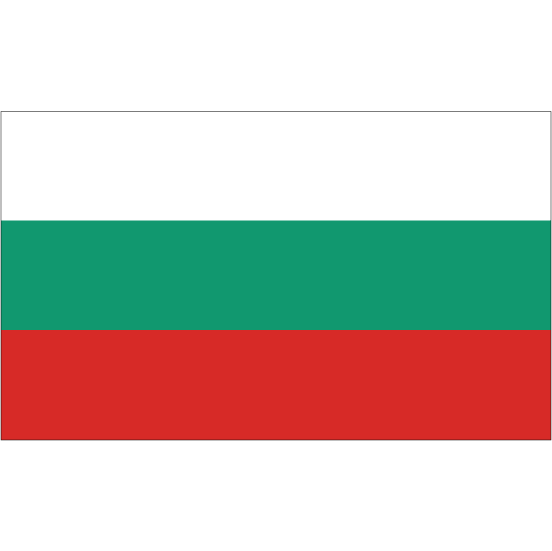 Bulgária
Hivatalos pénzneme: bolgár leva
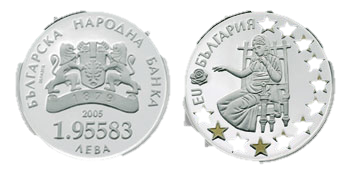 A bolgár leva Bulgária jelenlegi hivatalos pénzneme. 1881-ben vezette be a levát.
Jele: лв, ISO kódja: BGN

A лев szó jelentése óbolgárul „oroszlán”, tehát a pénznév eredete hasonló a román lejéhez.
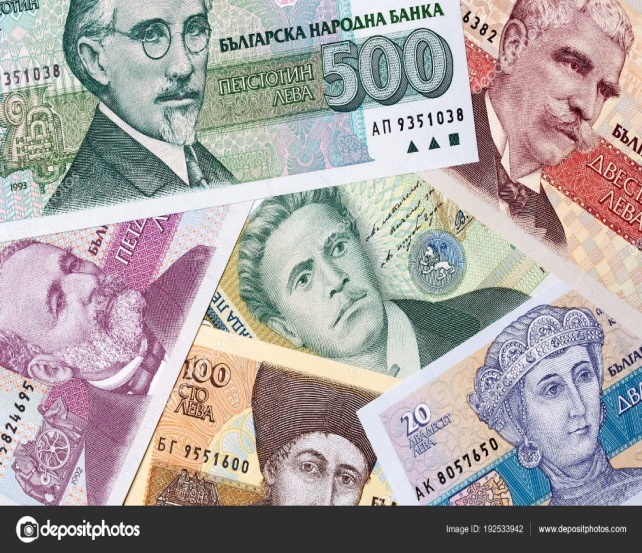 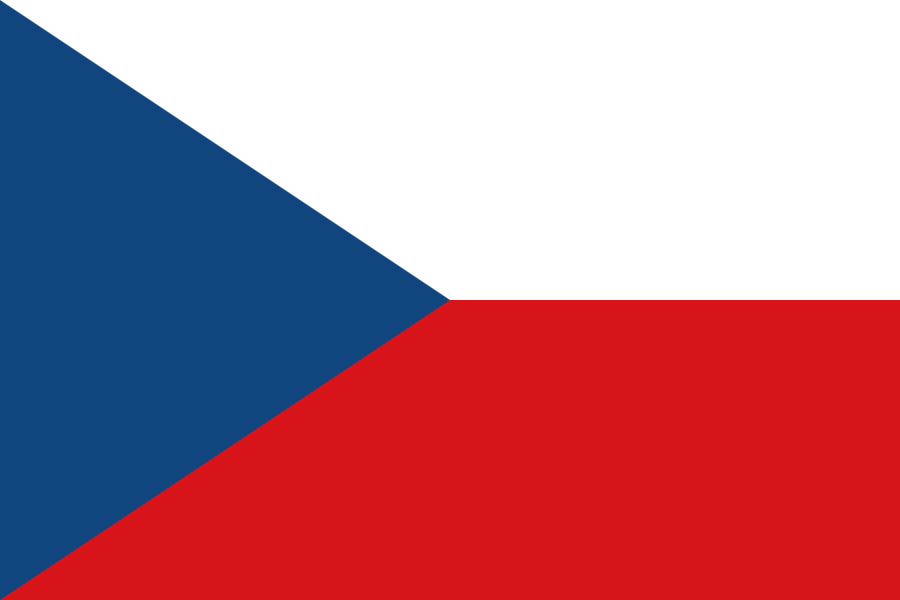 Csehország
Hivatalos pénzneme: cseh korona
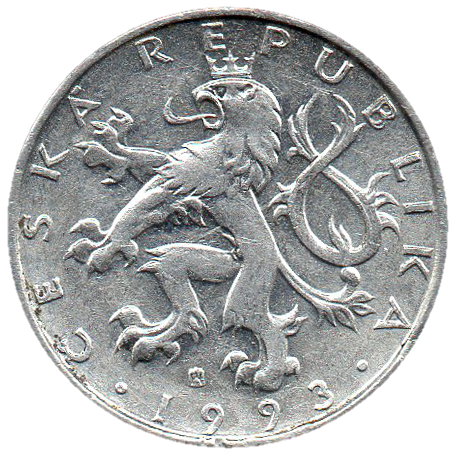 A cseh korona 1993. február 8-ai megjelenése óta Csehország hivatalos pénzneme.
Jele: kč, ISO kódja: CZK

Megjelenése és Szlovákia Csehországtól való elszakadása közötti rövid időszakban a csehszlovák korona maradt a hivatalos fizetőeszköz.
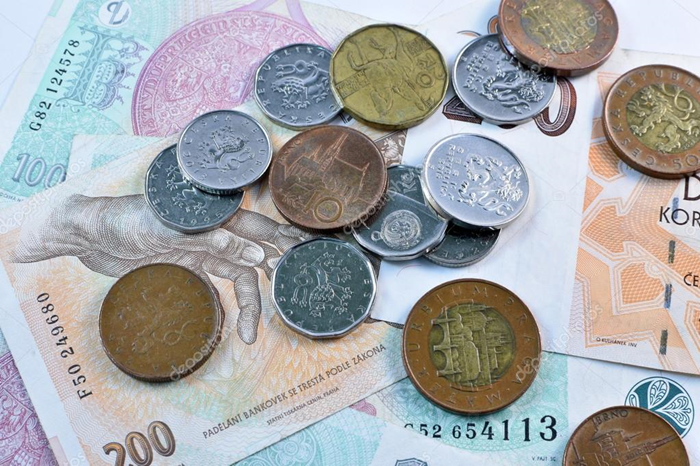 Törökország
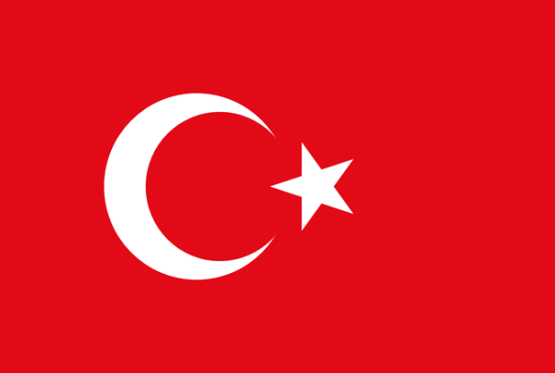 Hivatalos pénzneme: török líra
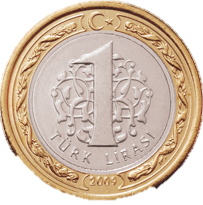 A líra Törökország fizetőeszköze 2009. január 1. óta. Az új lírát 2009. december 31-én vonták ki.
Jele: TL, ISO kódja: TRY

2009-ben, egy évig a régi és az új török líra együtt volt használatban. A pénznem első egysége a kuruş volt, ami még ma is használatban van, mint váltópénz.
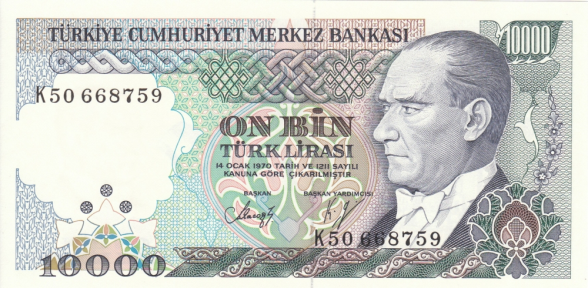 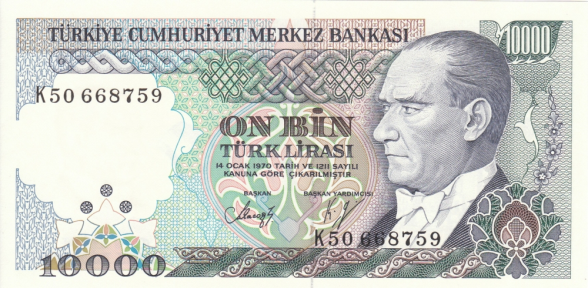 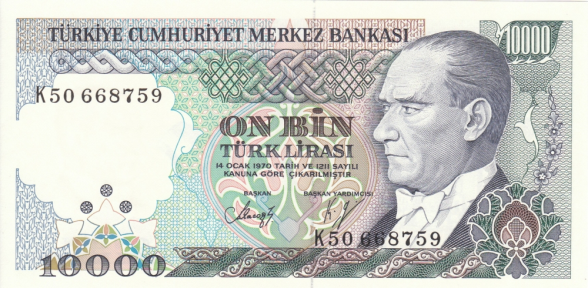